Πετρογραφικά στοιχεία
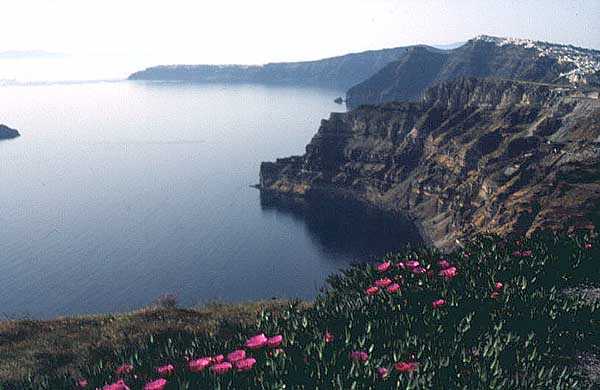 Τι είναι πετρώματα
Πετρώματα είναι οι δομικές μονάδες του στερεού φλοιού της γής
Συγκεκριμένη ορυκτολογική σύσταση
Συγκεκριμένη χημική σύσταση
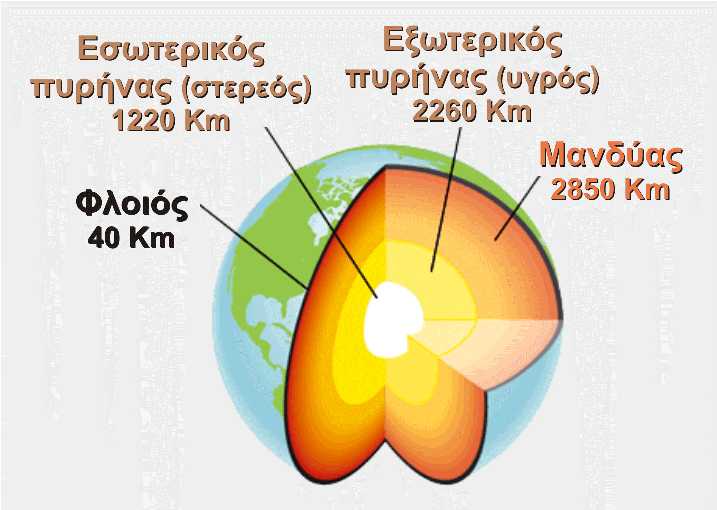 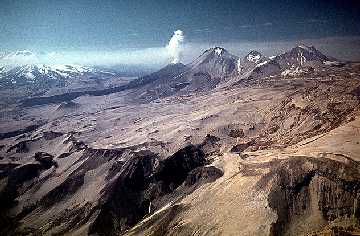 Ουσιώδη-Επουσιώδη ορυκτά
Ουσιώδη ή θεμελιώδη ορυκτάΑπαραίτητη η παρουσία τους για την ονομασία του πετρώματος
Επουσιώδη ορυκτάΔεν έχουν σημασία
πχ. Γρανίτης
Ουσιώδη: Χαλαζίας, άστριοι, βιοτίτης
Επουσιώδη: Τιτανίτης, μαγνητίτης, επίδοτο
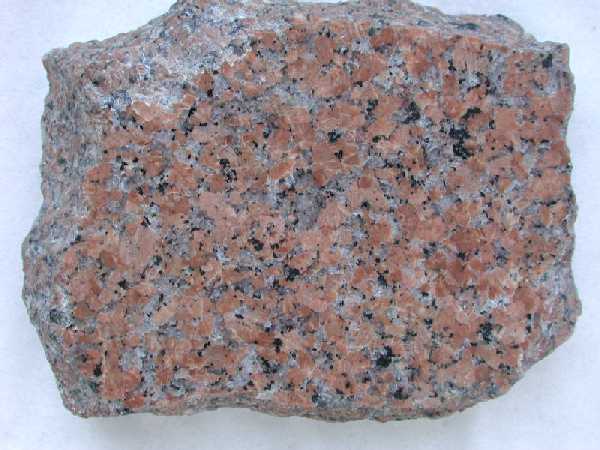 Μονόμεικτα πετρώματα
Μονόμεικτα πετρώματαΑποτελούνται από ένα ορυκτό
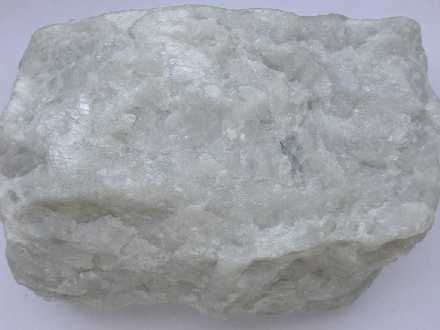 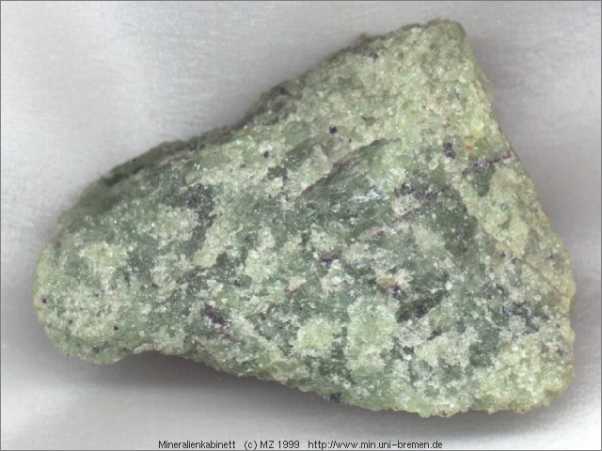 Μάρμαρο (Ασβεστίτης)
Δουνίτης (Ολιβίνης)
Πολύμεικτα πετρώματα
Πολύμεικτα πετρώματαΑποτελούνται από διάφορα ορυκτά
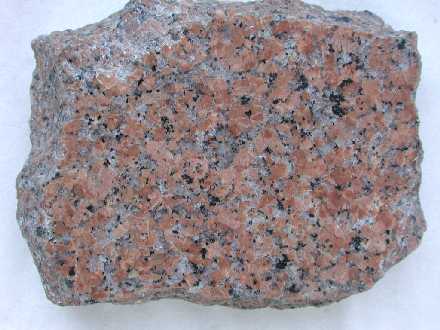 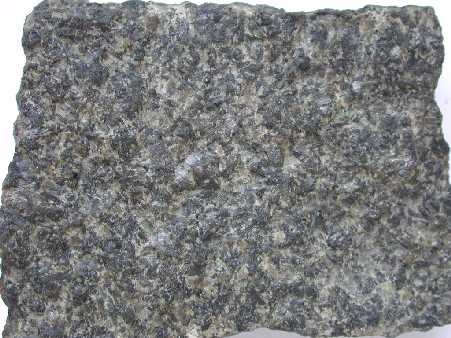 Γρανίτης(Χαλαζίας, Aστριοι, Βιοτίτης κλπ.)
Γάββρος
(Πυρόξενοι, Aστριοι)
Κατηγορίες πετρωμάτων
Πυριγενή ή μαγματογενή
Ιζηματογενή
Μεταμορφωμένα ή κρυσταλλοσχιστώδη
Πυριγενή πετρώματα
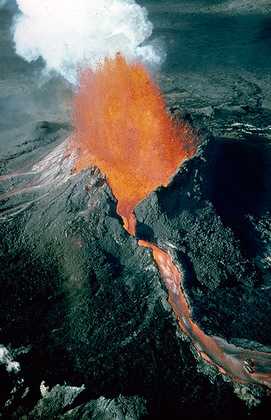 Ιζηματογενή πετρώματα
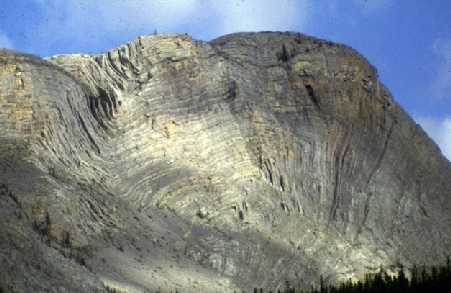 Μεταμορφωμένα πετρώματα
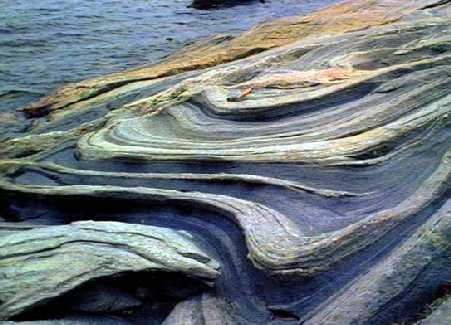